Heterogenitäts- und InklusionspraktikumSemester
Präsentationen (Phase 1) + Einstieg (Phase 2)
[Speaker Notes: Erste Sitzung: Was erwartet euch?]
Eure Präsentationen zu Abgabe 1
Ablauf:
10min Vortragszeit, dann 5 – 10min Diskussion
Ihr kommt nach vorn und präsentiert mit euren eigenen Endgeräten
Zuhören und Fragen stellen
Reihenfolge:
Thema 1: Barrieren und Förderschwerpunkte - Wie sieht Heterogenität konkret aus?
Thema 2: Rahmenbedingungen der Inklusion - Wie sollen die Gesellschaft und die Schulen inklusiver werden?
Thema 3: Inklusion mit digitalen Medien & Tools - Wie kann man Teilhabe digital unterstützen?
Thema 4: Inklusion im Unterricht - Wie können Lehrkräfte Inklusion umsetzen?
2
Das Heterogenitäts- und Inklusionspraktikum
Abgabe 2: Hilfen für Lehrkräfte
Abgabe in Moodle:
https://moodle.rwth-aachen.de/mod/assign/view.php?id=1068570

2er-Gruppen könnt ihr jetzt selbst bilden:
https://moodle.rwth-aachen.de/mod/grouptool/view.php?id=1118994
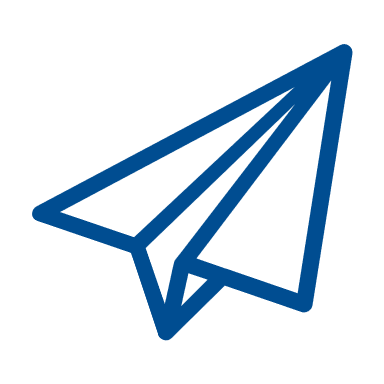 2
3
Das Heterogenitäts- und Inklusionspraktikum
Nächste Sitzung: Themenwahl
Als erster Schritt für Abgabe 2: Wählt und recherchiert ein Thema
Nutzt als Ideenbasis die Präsentationen aus Phase 1
Euer Thema sollte nicht 1-zu-1 einem Thema aus Phase 1 entsprechen!
Sammelt Notizen zu eurem Thema
Stellt das Thema in der nächsten Sitzung kurz mündlich vor (keine ausführliche Präsentation nötig)
Nutzt die Sitzung als Gelegenheit, Feedback zu erhalten
4
Das Heterogenitäts- und Inklusionspraktikum
Abschluss
Zuerst:
Five Minute Feedback
Link einfügen
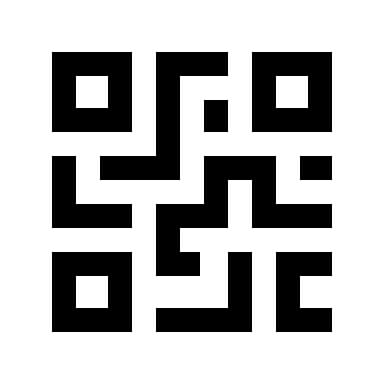 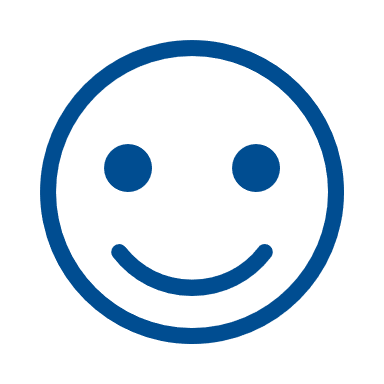 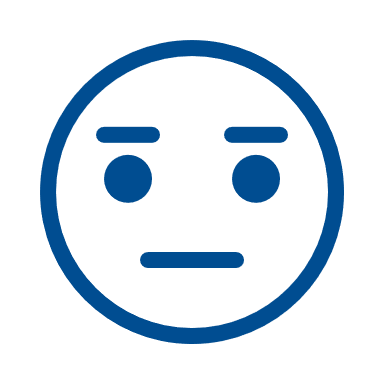 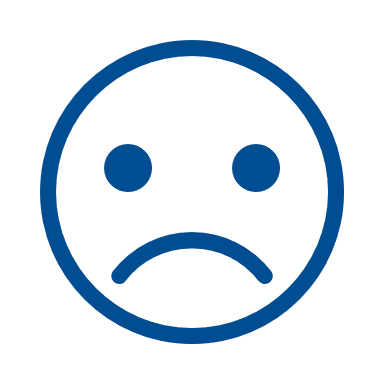 Generierten QR-Code einfügen
Dann:
Schönen Nachmittag noch!
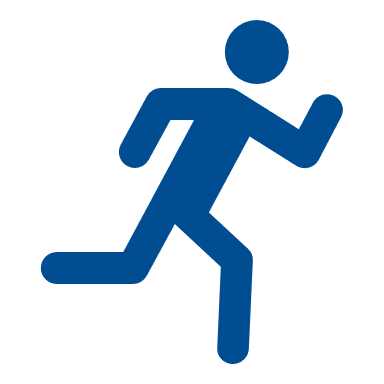 5
Das Heterogenitäts- und Inklusionspraktikum
Lizenzhinweis
Die hier vorliegende Vorlage für die Präsentation „Heterogenitäts- und Inklusionspraktikum - Präsentationen (Phase 1) + Einstieg (Phase 2)“,  erstellt von Teilnehmenden des FAIBLE.nrw-Projektes, steht, soweit nicht anders angegeben, unter einer Namensnennung 2.0 Deutschland (CC BY 2.0 DE) Lizenz
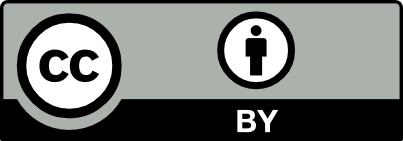 6
Das Heterogenitäts- und Inklusionspraktikum